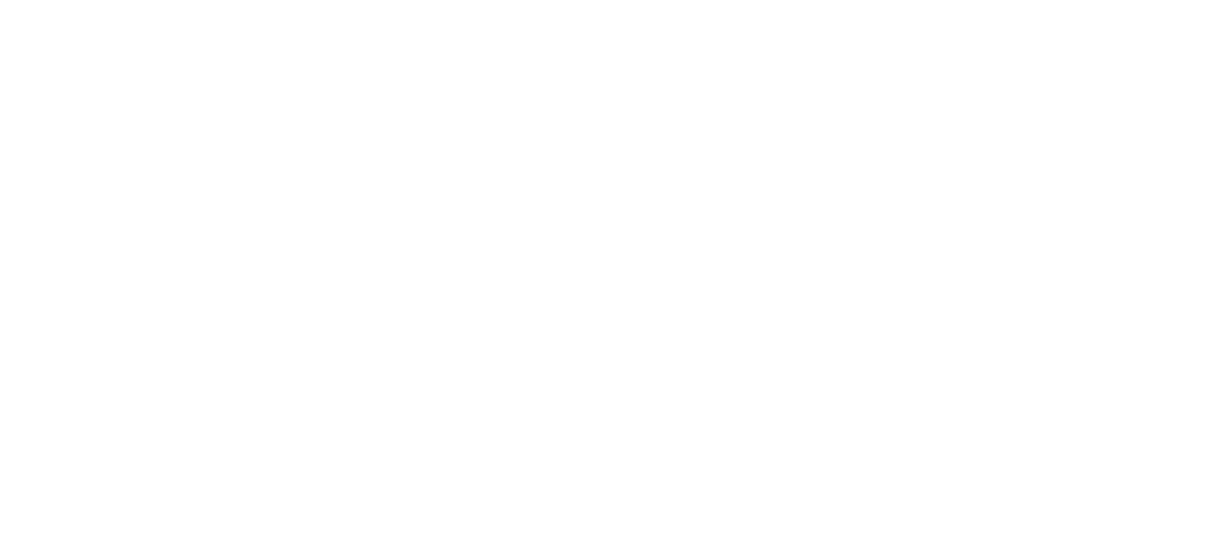 IVR
IVR Oficina
.
Mensaje de bienvenida:

Opción 1: 
Bienvenido a CINEMAS PROCINAL. Sí conoce el número de la extensión por favor márquelo ahora, de lo contrario espere en la línea para ser atendido. 

Opción 2: 
Hola, te has comunicado con Cinemas Procinal, Si conoces el número de la extensión, por favor márcalo. De lo contrario espera en la línea y en un momento te atenderemos, 


Mensaje de “fuera de horario”:

Se ha comunicado con CINEMAS PROCINAL, Para nosotros es muy importante atenderlo nos permitimos recordar que nuestro horario de atención es de Lunes a Viernes de 7 am a 5 pm. Buen día.

Mensaje de espera:
Para nosotros es importante su llamada, en un momento será atendido. En CINEMAS PROCINAL presentamos los estrenos cinematográficos mas importantes del mundo para que disfrute de la mejor experiencia, también somos el medio perfecto para pautar. Para mayor información, visite nuestro sitio web www. Procinal.com.co
IVR actual
.
Speech

Bienvenidos a Cinemas Procinal 
Por favor tenga muy presente el siguiente menú
Para reservar marque 1
Para conocer los estrenos de la semana marque 2
Para teatros, horarios y tarifas marque 3
Para programación y tarifas sala IMAX marque 4
Para promociones, descuentos especiales y tarjeta VIP marque 5
Para ventas corporativas y servicio al cliente por favor comunicarse con la línea 5921650 o en los correos servicioalcliente@procinal.com.co o patriciarubiano@procinal.com.co

Para volver a escuchar marque 2
Para volver al menú inicial marque 0

Duración: 45 Seg.
La competencia
.
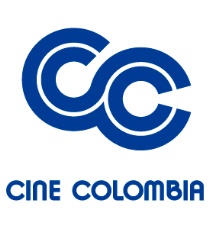 Dos opciones para cine o para cineco alternativo
Explican política de reserva 
Comunicación directa al operador 


Saludo de bienvenida
Comunicación directa al operador  


Saludo de bienvenida
Una opción para compra
Comunicación directa al operador


Se presentan como Línea de servicio 
Tres opciones: Cartelera 1, Precios y reservas 2, 
Empresarial  3
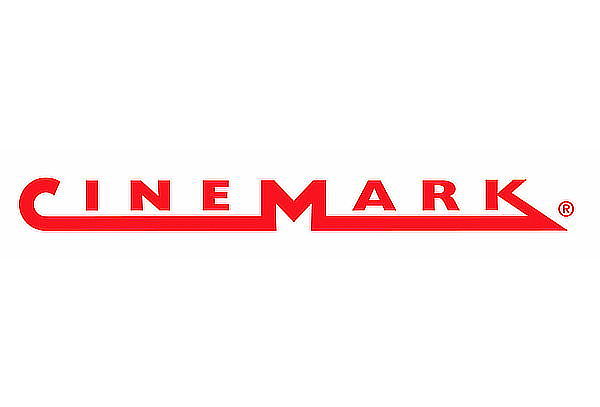 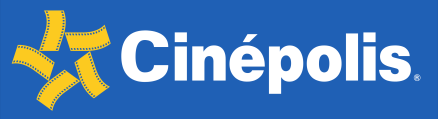 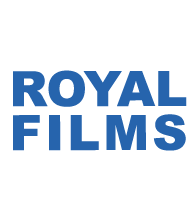 Propuesta IVR
.
Speech

Hola…Bienvenidos a Cinemas Procinal 
Para reservas en teatros Procinal marque 1
Para reservas en sala IMAX marque 2
Para ventas empresariales por favor comunicarse a la línea 592 1650

Para volver a escuchar éste menú marque 0

Gracias por preferirnos, 

Duración: 18 Seg.
.
Buenos días/tardes/noches Bienvenido a Cinemas Procinal, habla ______________ con quien tengo el gusto de hablar? 

En qué puedo ayudarle?
 
SI ES RESERVA: 
Con Mucho Gusto,
* Me confirma por favor a cuál de nuestros teatros desea asistir
* Me confirma su nombre y número de cédula por favor? 
* Para qué película desea hacer la reserva? Informa clasificación
* La función esta disponible en los siguientes horarios?
* Sr/Sra________cuenta usted con nuestra tarjeta VIP?
* Cuántas sillas desea reservar?  (Confirmar ubicación de acuerdo a la disponibilidad de la sala y explicar plano de la sala ) (Si es cliente Vip y solicita más de 4 reservas indicar que las otras tendrán precio de entrada General)
 
CONFIRMACIÓN DE LA RESERVA
 Sr (a), _________________ le confirmo la información de su reserva: 
 Cinemas Procinal (nombre del teatro) _________________ 
 Película____________________ 
 Función: _____________ 
 Clasificación_______________ (Si la película es clasificación de 15 o 18 años, se informa que se solicitara la presentación del documento al momento de ingresar a la sala). 
 Sillas reservadas (Ejemplo: H12 a la H14) 
El valor a pagar es de $_________ (valor boletas $$$ + valor reserva por silla reservada $ 3.200) su reserva quedara bajo el número de cédula _____________ Por favor tener en cuenta que debe estar en la taquilla del teatro con 30 minutos de antelación a la hora función, para redimir la reserva. 
Sr(a)_____________ le puedo colaborar en algo más?
Si la respuesta es no:  

Despedida: Gracias por comunicarse con Cinemas PROCINAL, le habló ________  que disfrute su película.
 
 
 
.